WELCOME RAIDERS
James S. Rickards High School
2021-2022
Coach Davis
Email:  
davisch@leonschools.net 
Phone:
	850 – 414 - 5500
Fax:
	850 – 922-7104
Full Semester Course (Full Year)
H.O.P.E. (Health Opportunities Via Physical Education)
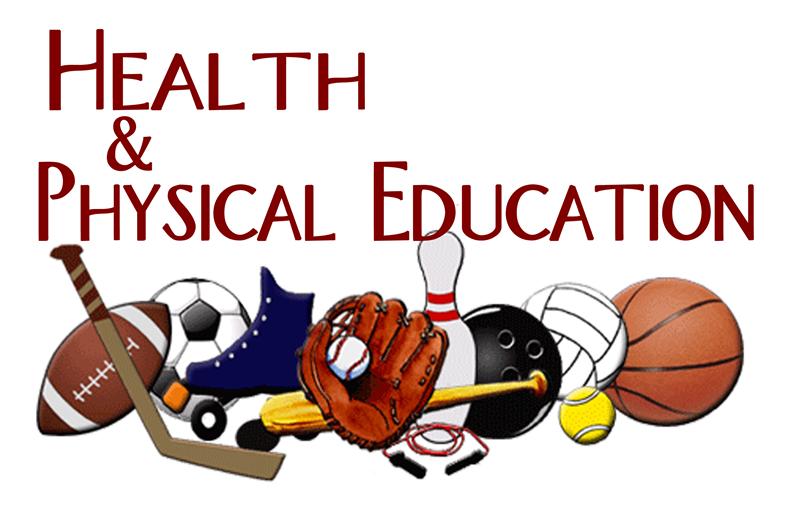 1/2 Semester Course (Only Half of Semester)
Team Sports




Driver’s Education
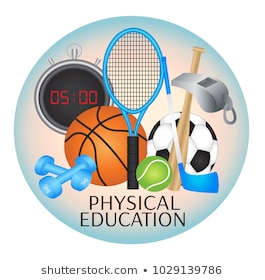 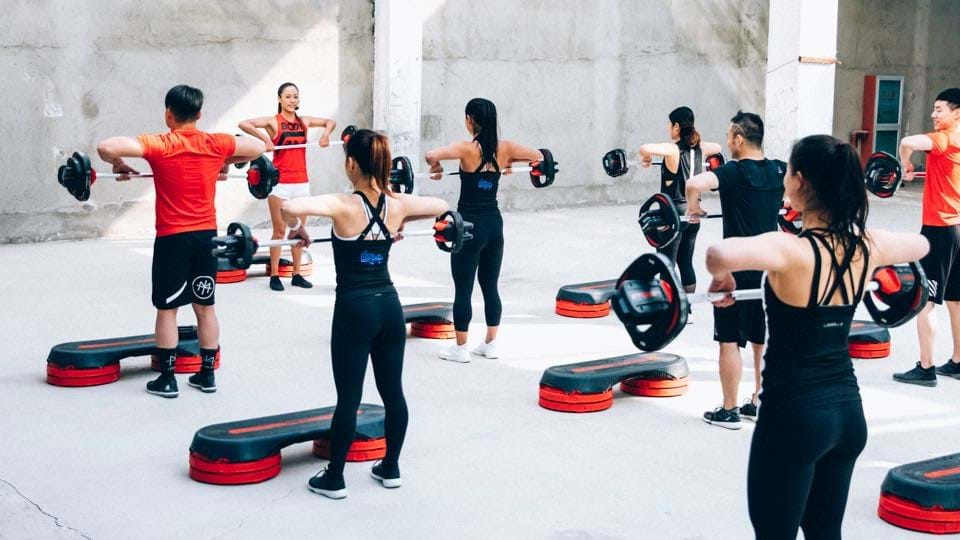 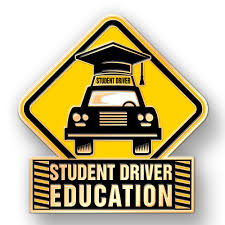 SUPPLIES
Lap-Top/Computer
Access to Internet
POSITIVE Attitude!!
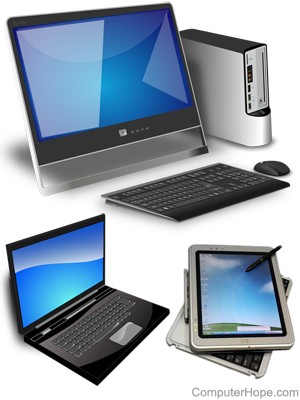 ASSIGNMENTS/HOMEWORK
All assignments can accessed via Canvas.

All assignments must be completed by the assignment due date.

All assignments will be submitted in Canvas.
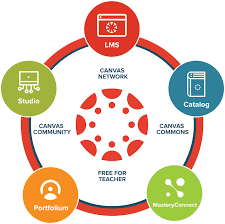 MAKE UP WORK
It is the student’s responsibility to get any make up work.

The work is due within the time frame equal to the number of days you were absent.
	(1 day absent – 1 day to turn in work)

Any test missed MUST be made up within one (1) week of the student’s return to school.
GRADING POLICY
* All assignments will be graded through  Canvas.
*Refer to the grading policy on the syllabus.
Helpful Resources
HTTPS://WWW.YOUTUBE.COM/WATCH?V=YSFGMHH5LSY
Attached is YouTube video that provides directions to annotate a document in canvas and submit it. https://www.youtube.com/watch?v=YsFgMHh5lSY

HTTPS://LEON.FOCUSSCHOOLSOFTWARE.COM/FOCUS/MODULES.PHP?MODNAME=MISC/PORTAL.PHP https://leon.focusschoolsoftware.com/focus/Modules.php?modname=misc/Portal.php

HTTPS://LEONSCHOOLS.INSTRUCTURE.COM/?LOGIN_SUCCESS=1 https://leonschools.instructure.com/?login_success=1

https://www.leonschools.net/rickards
DRESS CODE
Dress Code shall be enforced at all times. 
Violations are a distraction to the learning environment. 

If you are in violation, you will be asked to either adjust or change your attire to be acceptable.

Undergarments should not be visible at any time.
DRESS CODE
Shorts, Skirts, Skorts, Dresses:  should reach to the end of the middle finger when arm placed at side (including slits)

Shirts:  Shirts, tops, jackets, dresses, blouses should cover all aspects of the bosom, chest, back and sides. If a jacket or other covering is worn over the top, the shirt underneath must meet the dress code.
DRESS CODE
Cleavage should not be visible.

Tank tops, tube tops, halters or spaghetti straps are not permitted.

See through materials, extremely tight clothing, beach wear and sleepwear/pajamas/bedroom clothes are not permitted for school dress.
DRESS CODE
Pants:  Should fit appropriately, without sagging, and hide all undergarments. (underwear, boxers, shorts, etc.)

Hats:  Are not permitted. This includes but is not limited to hats, hoods, bandannas, do-rags, caps, sunglasses. Exceptions may be made by the principal for special activities or if student is a member of legally, recognized religious organization.
DRESS CODE
Shoes:  must be worn at all times and conform to the safety requirements of any activity. Open-toed and backless slides are acceptable if they are study and fit securely. Bedroom shoes or slippers are not permitted. (this includes “Deebos”)
Electronics
Personal telephones or other electronic communication devices may not be used during school hours.
You must place your phone in the caddy and pick up the calculator upon entering the classroom
If your phone is confiscated before 4th period, it will be returned at the end of the day.
If your phone is confiscated after lunch, it will not be returned until the next day.
If you refuse to hand over your phone, you will receive an automatic referral which will result in one day OSS.
Expectations (Behavior)
Be in school everyday
Demonstrate appropriate and responsible behavior at all times
Demonstrate quality and pride in your work
Refrain from any conduct that interferes with another student’s opportunity to learn
Contribute to a safe and orderly learning environment by respecting yourself, others, property, school rules and regulations
Expectations (Academics)
Come to class PREPARED with required books and materials
Make an effort to learn
Complete all assignments
Ask questions, seek help and make up missed work
Study skills and concepts daily
Discipline Plan
The following interventions will be used to aid in student discipline for MINOR misbehaviors:
1st infraction – verbal warning
2nd infraction – conference w/student
3rd infraction – supervised time out
4th infraction – parent phone call
5th infraction – discipline referral
If you are tardy …..
Knock on the door and wait to be let in
Enter quietly
Sign in on the Tardy Log (include time and reason for tardiness)
Take your assigned seat promptly
Proceed with class until the instructor is able to address you
Any questions????
Feel free to email me:
Davisch@leonschools.net